JOHN
THE GOSPEL OF
JOHN 17
1	After Jesus said this, he looked toward heaven and prayed:
JOHN 17
1	After Jesus said this, he looked toward heaven and prayed: “Father, the hour has come. Glorify your Son, so that he can give glory back to you.
JOHN 17
1	After Jesus said this, he looked toward heaven and prayed: “Father, the hour has come. Glorify your Son, so that he can give glory back to you.
JOHN 17
1	After Jesus said this, he looked toward heaven and prayed: “Father, the hour has come. Glorify your Son, so that he can give glory back to you.
GLORIFY (New Testament)
“to praise” 
“to honor” 
“to bring attention to”
JOHN 17
1	After Jesus said this, he looked toward heaven and prayed: “Father, the hour has come. Glorify your Son, so that he can give glory back to you.
GLORIFY (Old Testament)
“to give authority to” 
“to give weight to”
JOHN 17
1	After Jesus said this, he looked toward heaven and prayed: “Father, the hour has come. Glorify your Son, so that he can give glory back to you.
Jesus is talking about God the Father giving him back the splendor he set aside by coming to earth.
JOHN 17
1	After Jesus said this, he looked toward heaven and prayed: “Father, the hour has come. Glorify your Son, so that he can give glory back to you.
“Now, Father, bring me into the glory we shared before the world began” (17:5).
JOHN 17
1	After Jesus said this, he looked toward heaven and prayed: “Father, the hour has come. Glorify your Son, so that he can give glory back to you.
JOHN 17
1	After Jesus said this, he looked toward heaven and prayed: “Father, the hour has come. Glorify your Son, so that he can give glory back to you. 
2 	For you granted him authority over all people that he might give eternal life to all those you have given him.
JOHN 17
1	After Jesus said this, he looked toward heaven and prayed: “Father, the hour has come. Glorify your Son, so that he can give glory back to you. 
2 	For you granted him authority over all people that he might give eternal life to all those you have given him.
JOHN 17
3 	Now this is eternal life: that they know you, the only true God, and Jesus Christ, whom you have sent.
1 Timothy 2:5: “For there is one God and one mediator between God and men, the man Jesus Christ.”
JOHN 17
4 	I have brought you glory on earth by finishing the work you gave me to do. 
5 	And now, Father, glorify me in your presence with the glory I had with you before the world began.
Glorifying God
The ultimate purpose of human existence?
“Man's chief end is to glorify God and to enjoy him forever” (Westminster Shorter Catechism).
JOHN 17
4 	I have brought you glory on earth by finishing the work you gave me to do. 
5 	And now, Father, glorify me in your presence with the glory I had with you before the world began.
Glorifying God
The ultimate purpose of human existence?
Not just going to a church service and glorifying God through singing worship songs.
JOHN 17
4 	I have brought you glory on earth by finishing the work you gave me to do. 
5 	And now, Father, glorify me in your presence with the glory I had with you before the world began.
Glorifying God
The ultimate purpose of human existence?
Just as Jesus brought glory to God by carrying out his mission, we can glorify God by serving. 
Matthew 5:16: “Let your light shine before others, so that they may see your good works and give glory to your Father who is in heaven.”
JOHN 17
4 	I have brought you glory on earth by finishing the work you gave me to do. 
5 	And now, Father, glorify me in your presence with the glory I had with you before the world began.
Glorifying God
The ultimate purpose of human existence?
Helping someone come to know God by sharing the message of Jesus’ love with them. 
Ephesians 1:12: God’s purpose was that we who were the first to trust in Christ would bring praise and glory to God
JOHN 17
4 	I have brought you glory on earth by finishing the work you gave me to do. 
5 	And now, Father, glorify me in your presence with the glory I had with you before the world began.
Glorifying God
The ultimate purpose of human existence?
Jesus’ prayer also tells us that it is not wrong to seek glory.
“For they loved the approval [doxa] of men rather than the approval [doxa] of God” (John 12:43).
JOHN 17
6 	“I have revealed you to those whom you gave me out of the world. They were yours; you gave them to me and they have obeyed your word. 
7 	Now they know that everything you have given me comes from you. 
8 	For I gave them the words you gave me and they accepted them. They knew with certainty that I came from you, and they believed that you sent me.
JOHN 17
9 	I pray for them. I am not praying for the world, but for those you have given me, for they are yours. 
10 	All I have is yours, and all you have is mine. And glory has come to me through them.
JOHN 17
9 	I pray for them. I am not praying for the world, but for those you have given me, for they are yours. 
10 	All I have is yours, and all you have is mine. And glory has come to me through them.
JOHN 17
9 	I pray for them. I am not praying for the world, but for those you have given me, for they are yours. 
10 	All I have is yours, and all you have is mine. And glory has come to me through them.
JOHN 17
11 	I will remain in the world no longer, but they are still in the world, and I am coming to you. Holy Father, protect them by the power of your name, the name you gave me, so that they may be one as we are one.
JOHN 17
11 	I will remain in the world no longer, but they are still in the world, and I am coming to you. Holy Father, protect them by the power of your name, the name you gave me, so that they may be one as we are one.
“keep them in your name” (NASB). 
“I have revealed you [lit. “your name”] to those you gave me from this world” (v6).
JOHN 17
12	 While I was with them, I protected them and kept them safe by that name you gave me. None has been lost except the one doomed to destruction so that Scripture would be fulfilled. 
13 	“I am coming to you now, but I say these things while I am still in the world, so that they may have the full measure of my joy within them.
JOHN 17
14 	I have given them your word and the world has hated them, for they are not of the world any more than I am of the world. 
15 	My prayer is not that you take them out of the world but that you protect them from the evil one. 
16 	They are not of the world, even as I am not of it.
Jesus is describing two equal and opposite errors. 
Falling prey to the system of values that animate our world 
Insulating ourselves from the “world.”
JOHN 17
14 	I have given them your word and the world has hated them, for they are not of the world any more than I am of the world. 
15 	My prayer is not that you take them out of the world but that you protect them from the evil one. 
16 	They are not of the world, even as I am not of it.
JOHN 17
14 	I have given them your word and the world has hated them, for they are not of the world any more than I am of the world. 
15 	My prayer is not that you take them out of the world but that you protect them from the evil one. 
16 	They are not of the world, even as I am not of it.
Fortress Mentality  
Protecting your children from the world 
Preventing “worldliness”
Alternative Christian culture
JOHN 17
14 	I have given them your word and the world has hated them, for they are not of the world any more than I am of the world. 
15 	My prayer is not that you take them out of the world but that you protect them from the evil one. 
16 	They are not of the world, even as I am not of it.
What stance should we take toward the world? 
To the Jews I became like a Jew, to win the Jews. To those under the law I became like one under the law (though I myself am not under the law), so as to win those under the law…I have become all things to all men so that by all possible means I might save some. I do all this for the sake of the gospel, that I may share in its blessings (1 Corinthians 9:20-23).
JOHN 17
14 	I have given them your word and the world has hated them, for they are not of the world any more than I am of the world. 
15 	My prayer is not that you take them out of the world but that you protect them from the evil one. 
16 	They are not of the world, even as I am not of it.
How are we supposed to attract people in the world?
Construct a church building aimed to meet the needs of modern American consumers? 
Doing market research and constructing a church that caters to a specific demographic?
DIY: How to Build Your Own a Young Adult Megachurch
Find a late-20s/early-30s male, good-looking, gifted communicator to be the pastor. 
One thing almost all of these churches have in common is a guy with a great body and a great haircut. Usually an attractive wife who’s a little bit artsy, as well. He’s usually on all of the screens at all the campuses…
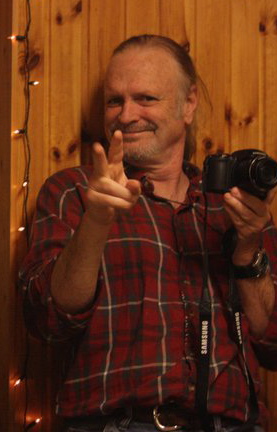 DIY: How to Build Your Own a Young Adult Megachurch
Find a late-20s/early-30s male, good-looking, gifted communicator to be the pastor. 
One thing almost all of these churches have in common is a guy with a great body and a great haircut. Usually an attractive wife who’s a little bit artsy, as well. He’s usually on all of the screens at all the campuses…
DIY: How to Build Your Own a Young Adult Megachurch
Direct as much money and as many volunteer opportunities as possible towards your city and social justice issues around the world. 
If there’s two “outward” positions young adults look for in churches, it’s transforming work in the city where you live and a concern for social justice issues.
DIY: How to Build Your Own a Young Adult Megachurch
Find a polished, relatable, young, male worship leader and a stellar band. 
It’s remarkable how many of the bands of these churches have one artsy girl in the band who raises one arm a lot and sings lead on one song per set as well as the “energy guy” – a backup singer who moves around a whole lot. Relatable is important here, especially for the worship leader – he can’t be insecure; tattoos and a stocking-caps help for some reason.
DIY: How to Build Your Own a Young Adult Megachurch
Lead positively, brace for low commitment. 
Always speak positively about the church and keep the vision at the forefront, but be prepared for low commitment levels. These churches are well known for flaky volunteers, worship-only attendees and low offering numbers.
JOHN 17
20	My prayer is not for them alone. I pray also for those who will believe in me through their message, 
21 	That all of them may be one, Father, just as you are in me and I am in you. May they also be in us so that the world may believe that you have sent me. 
22 	I have given them the glory that you gave me, that they may be one as we are one—
23 	I in them and you in me—so that they may be brought to complete unity. Then the world will know that you sent me and have loved them even as you have loved me.
JOHN 17
20	My prayer is not for them alone. I pray also for those who will believe in me through their message, 
21 	That all of them may be one, Father, just as you are in me and I am in you. May they also be in us so that the world may believe that you have sent me. 
22 	I have given them the glory that you gave me, that they may be one as we are one—
23 	I in them and you in me—so that they may be brought to complete unity. Then the world will know that you sent me and have loved them even as you have loved me.
JOHN 17
20	My prayer is not for them alone. I pray also for those who will believe in me through their message, 
21 	That all of them may be one, Father, just as you are in me and I am in you. May they also be in us so that the world may believe that you have sent me. 
22 	I have given them the glory that you gave me, that they may be one as we are one—
23 	I in them and you in me—so that they may be brought to complete unity. Then the world will know that you sent me and have loved them even as you have loved me.
JOHN 17
17 	Set them apart in the truth; your word is truth
18 	Just as you sent me into the world, so I sent them into the world.
APPLICATION
God gives us the privilege of drawing people’s attention to his great love and mercy.
We are to be in the world, but not of the world.
We are to be different because of what we believe, what we value, and the joy we have in Christ.
JOHN
THE GOSPEL OF